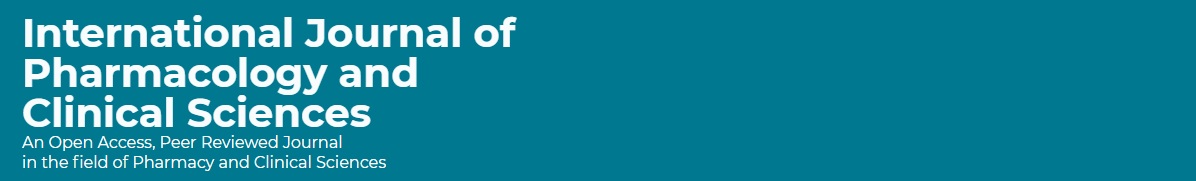 National Pharmacists On-the-Job Training program at the Ministry of Health in Saudi Arabia
Yousef Ahmed Alomi, Saeed Jamaan Alghamdi, Radi Abdullah Alatty
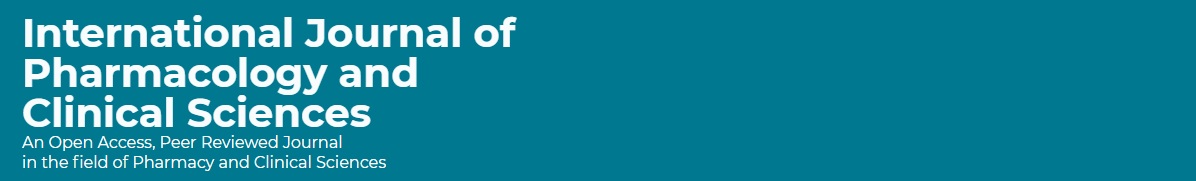 ABSTRACT: 
Objective: To explore the pharmacists on the job training at the Ministry of Health hospitals in the Kingdom of Saudi Arabia. Methods: It is a descriptive analysis of pharmacists on the job training at the Ministry of Health hospitals. It was within the pharmacy strategic plan 2012-2020. The study used the changed pharmacy business model system and Project Management Procedure. Results: The pharmacists on job training system reputable with a defined vision, mission and goals. The system had some properties including human or economic and other defined in the review. The continuation of the system guaranteed by risk management model explanation. Also, the monitoring and controlling of the system as exemplified. The convention to operation project though closing project stage established in the examination. Conclusion: The pharmacists on job training system well-known within the healthcare system and pharmacy regulations. The pharmacists on the job training system are regularly refining consequently at all Ministry of Health hospitals in the Kingdom of Saudi Arabia.
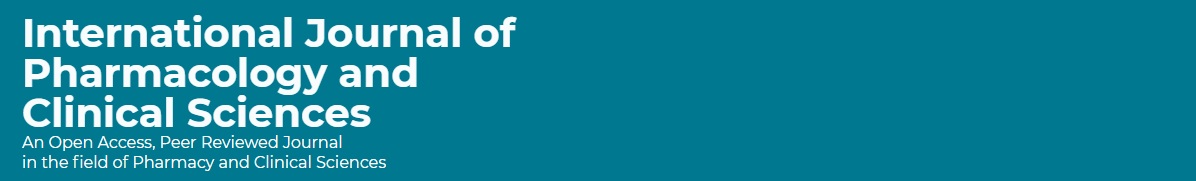 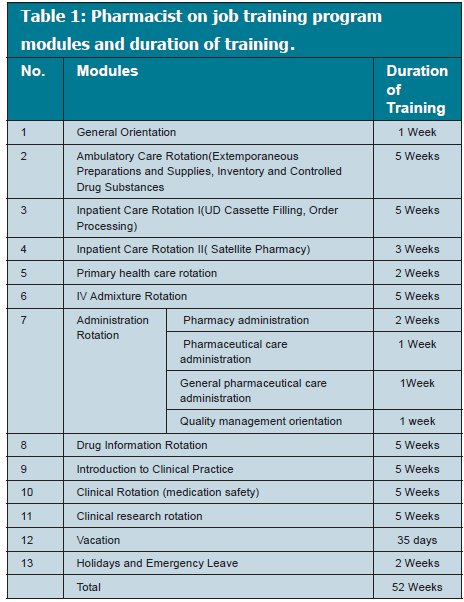